Town Hall
March 25, 2020
Reminders:
On-demand versions & registration located at:

members.naifa.org/townhall
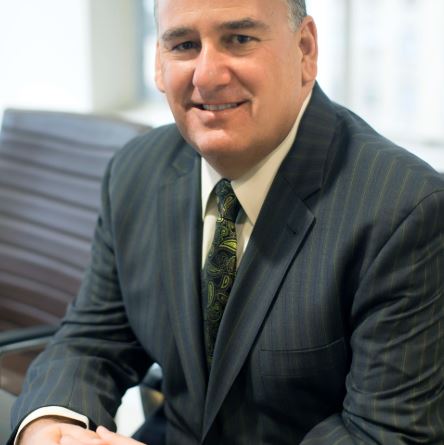 Today’s Host
Larry Holzberg, LUTCF, LACPNAIFA Secretary
Agenda
Executive Committee Host: Larry Holzberg
CEO Update: Kevin Mayeux 
COVID-19 Resources: Suzanne Carawan
Business Performance Spotlights: Tom Hegna
[Speaker Notes: CEO Update
Chapter Services Team Staffing Changes
COVID-19
NEW: Financial Security Alliance

Marketing & Communications Update

Reminders/Announcements]
Town Hall Schedule this Week
Thursday, March 26th @ 12 noon easternIke Trotter, CLU, RICP, ChFCAdapting to New TechnologiesFriday, March 27th @ 12 noon easternRyan Pinney, LACPRunning Your Agency Virtually
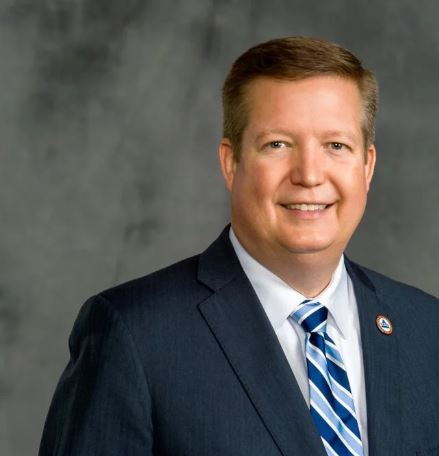 CEO Update
Kevin Mayeux, CAE
NAIFA CEO
CEO Update
NAIFA is on FEMA NBEOC
NAIFA is here for Federal & State Legislators
Teleworking Policy & Debriefs for NAIFA Leaders & Chapters
Recommendations for NAIFA events
NAIFA Live: Virtual for Q2 
Congressional Conference
** Letter to CEOs on Commission for Producers
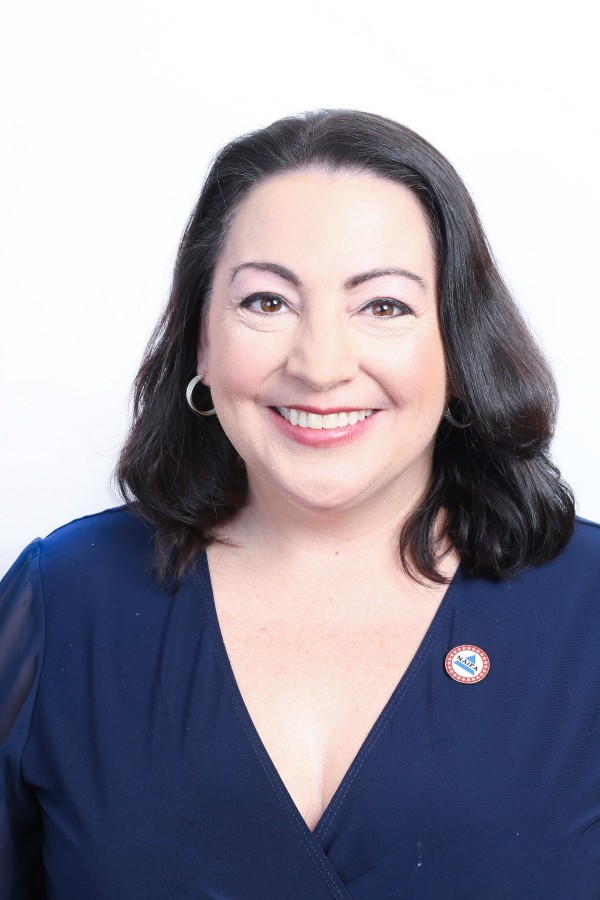 COVID-19 Resouces
Suzanne Carawan, MPH, MBANAIFA VP Marketing & Communications
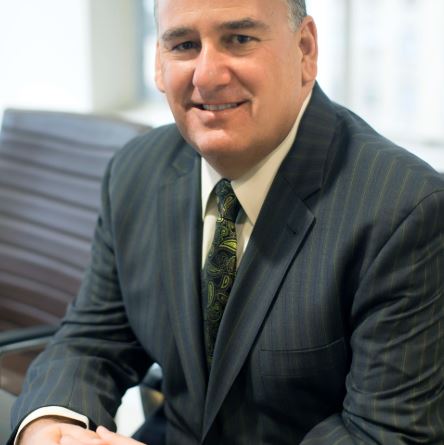 Introduction to Today’s Spotlight Speaker
Larry Holzberg, LUTCF, LACPNAIFA Secretary
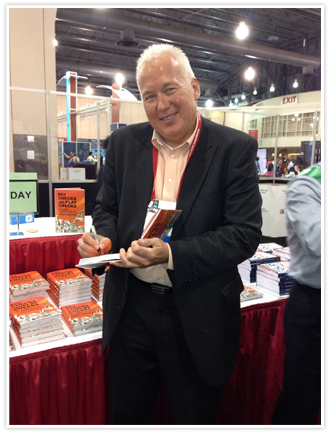 Tom Hegna
CLU ChFC CASL LACP
LOYAL MEMBER SINCE 1989
www.tomhegna.com